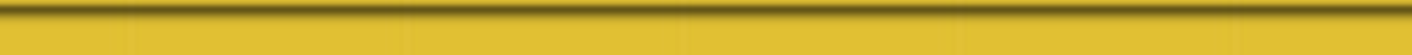 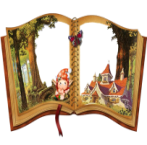 Подготовка к ЕГЭ по обществознанию,работа с заданиями В-6: алгоритм выполнения по разделам, примеры, ответы
Учитель истории и обществознания Рыжова М.В. МОУ СОШ ТЦО
2012
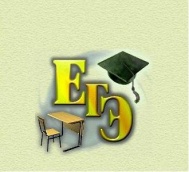 http://aida.ucoz.ru
В-6.Определение терминов и понятий, соответствующих предлагаемому конспекту
http://aida.ucoz.ru
ПРИМЕР
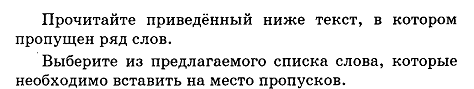 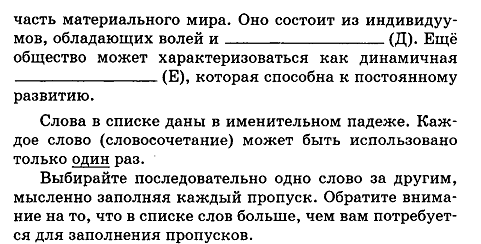 Алгоритм выполнения
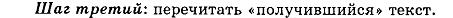 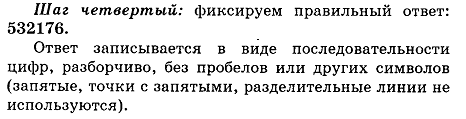 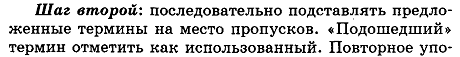 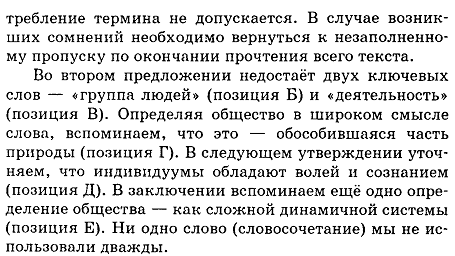 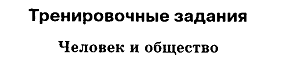 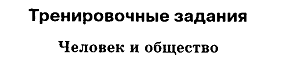 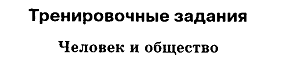 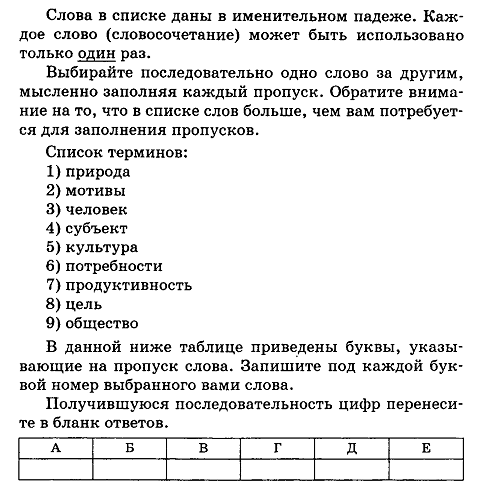 3       1     5      6       7    8
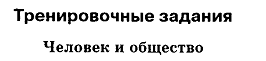 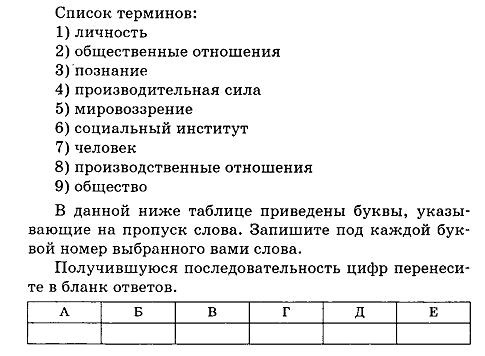 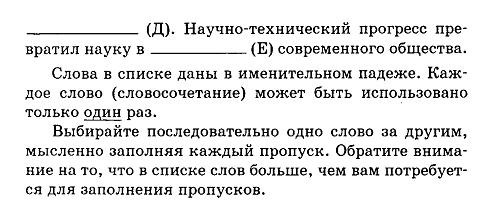 7      9     3      6    5    4
Тренировочные заданияэкономика
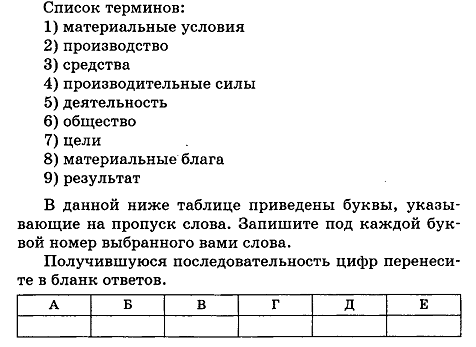 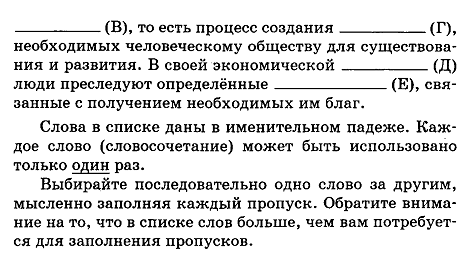 6      1    2    8     5   7
Тренировочные заданияэкономика
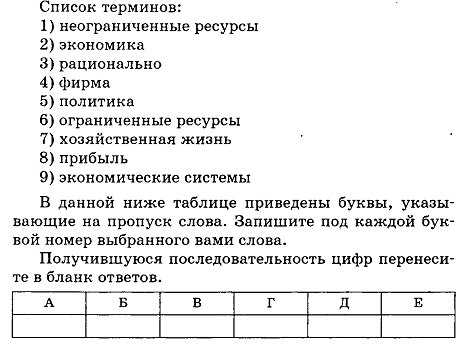 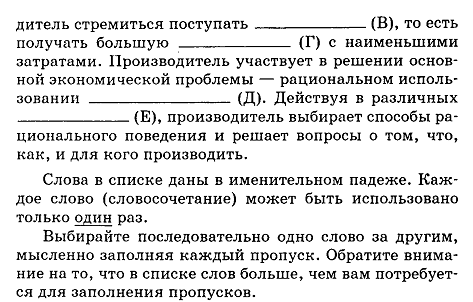 4     2    3     8     6   9
Тренировочные заданиясоциальные отношения
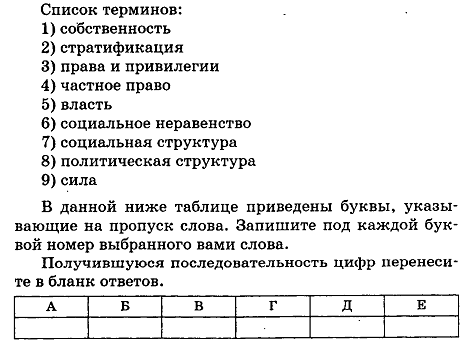 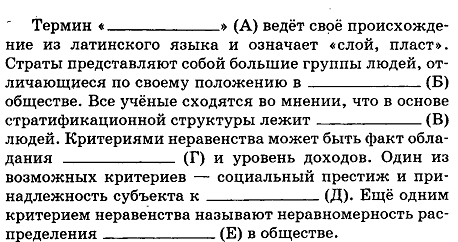 2       7      6      1      5     3
Тренировочные заданиясоциальные отношения
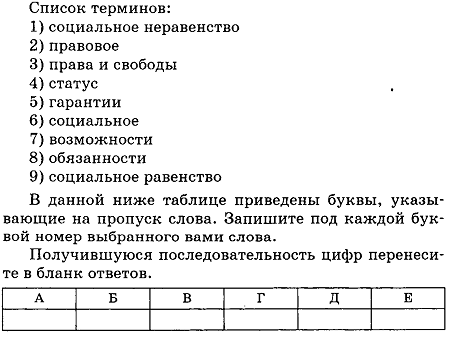 6     3      8     5     9    4
Тренировочные заданияполитика
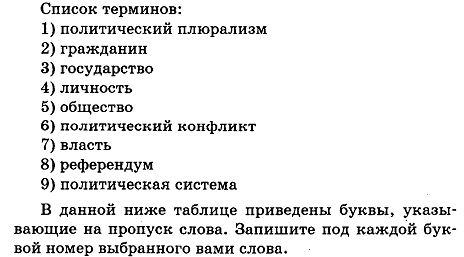 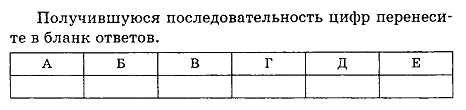 5      7     3    2     1    8
Тренировочные заданияполитика
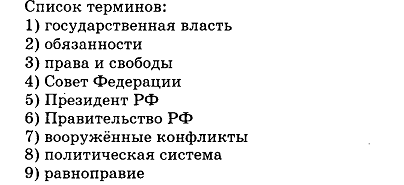 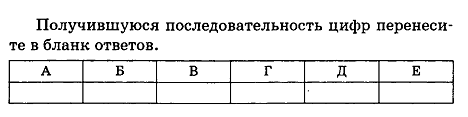 1      3     2    7     5   4
Тренировочные заданияправо
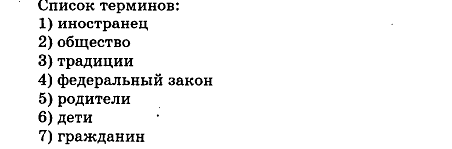 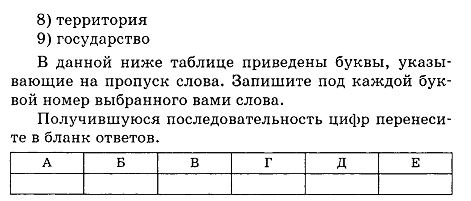 9   5     4     8     7    1
Тренировочные заданияправо
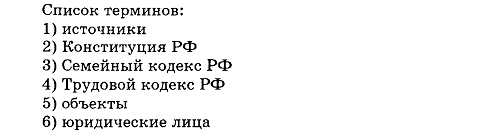 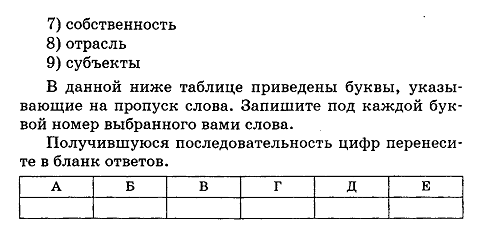 8      9    6     7    1    2
Источник:
Половникова  А.В. Задания с кратким ответом Часть В. М.: АСТ. 2011